Kockázat-kommunikáció
Az állatorvos szerepe az élelmiszerlánc-biztonság megteremtésében
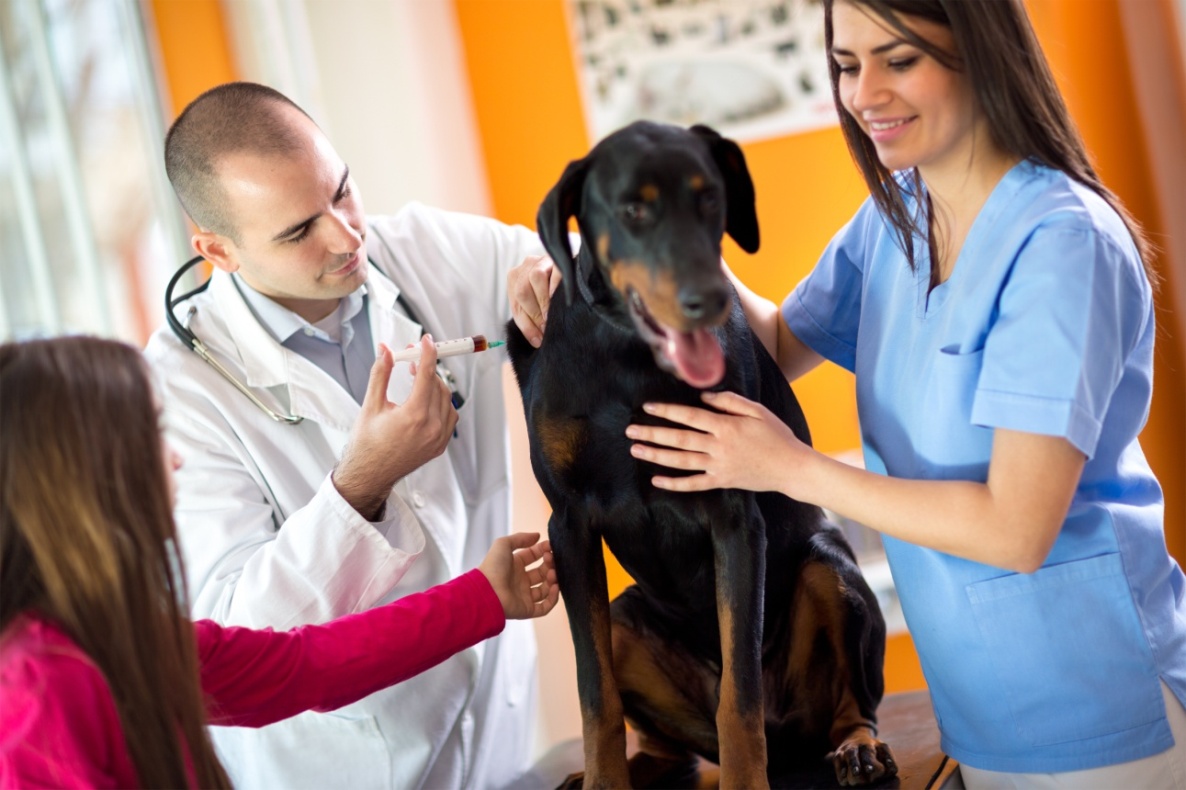 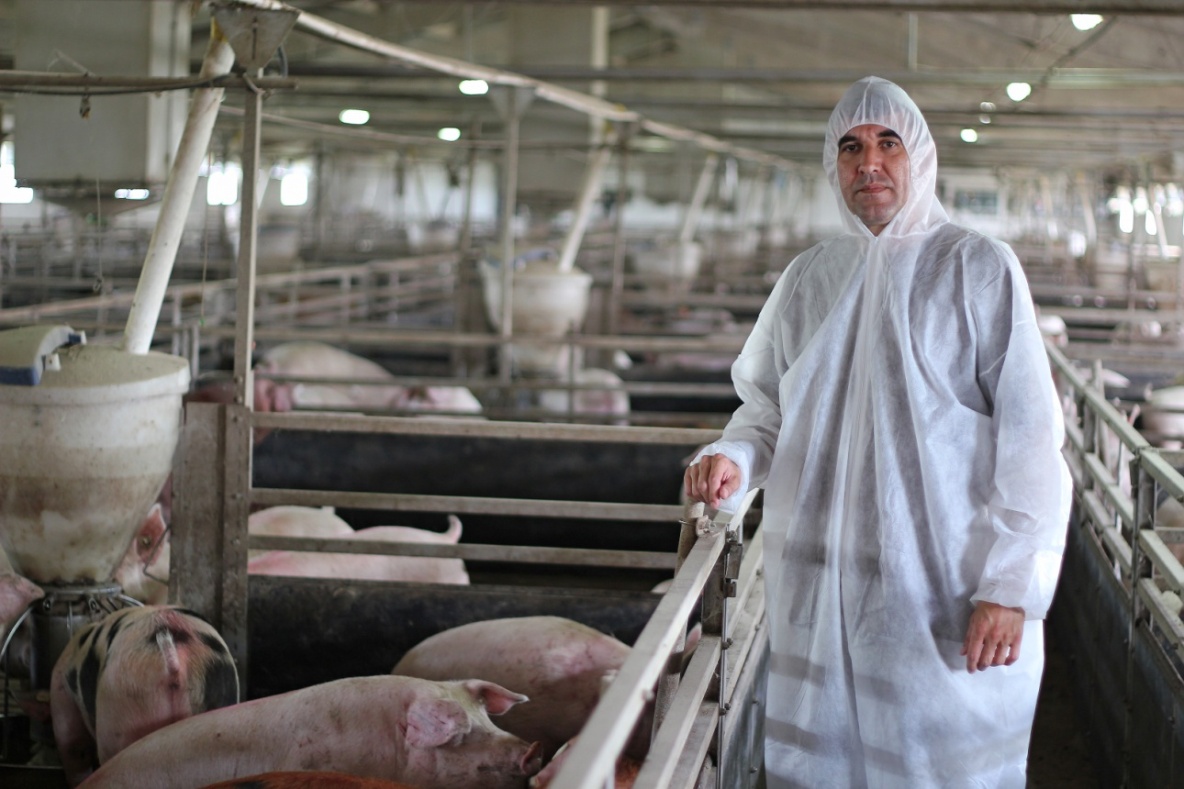 Bevezetés
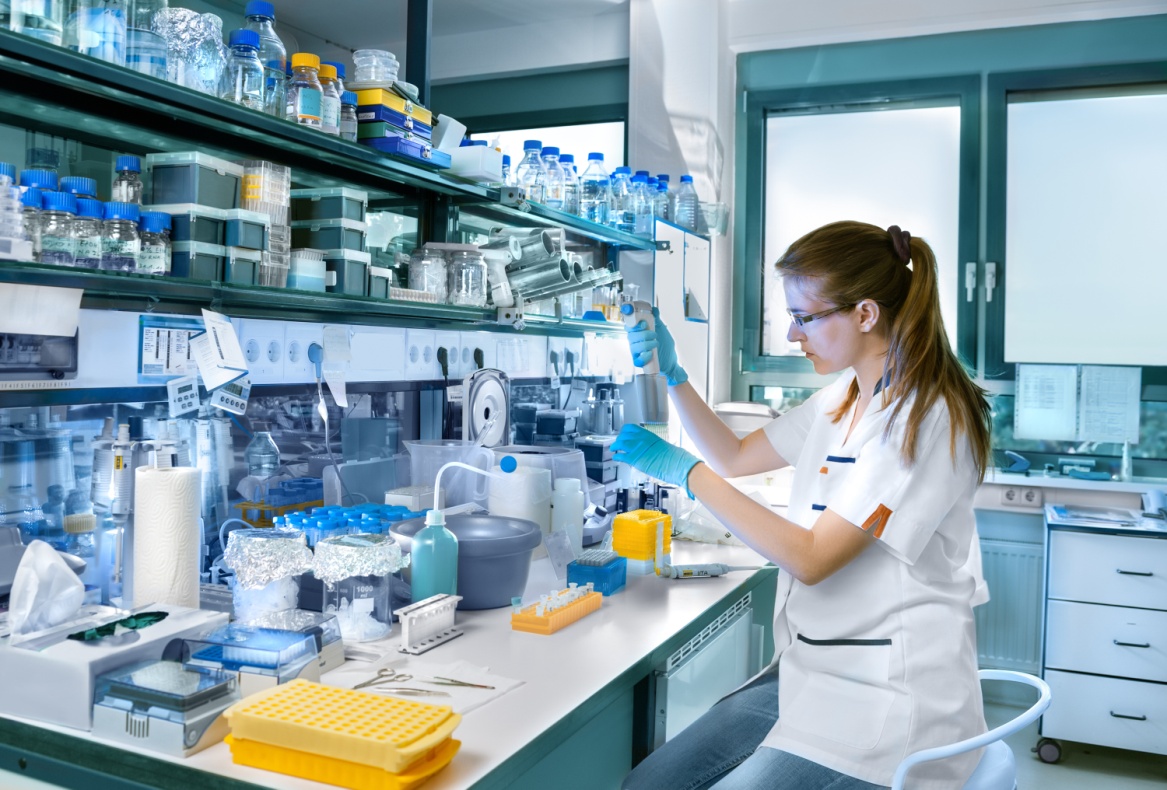 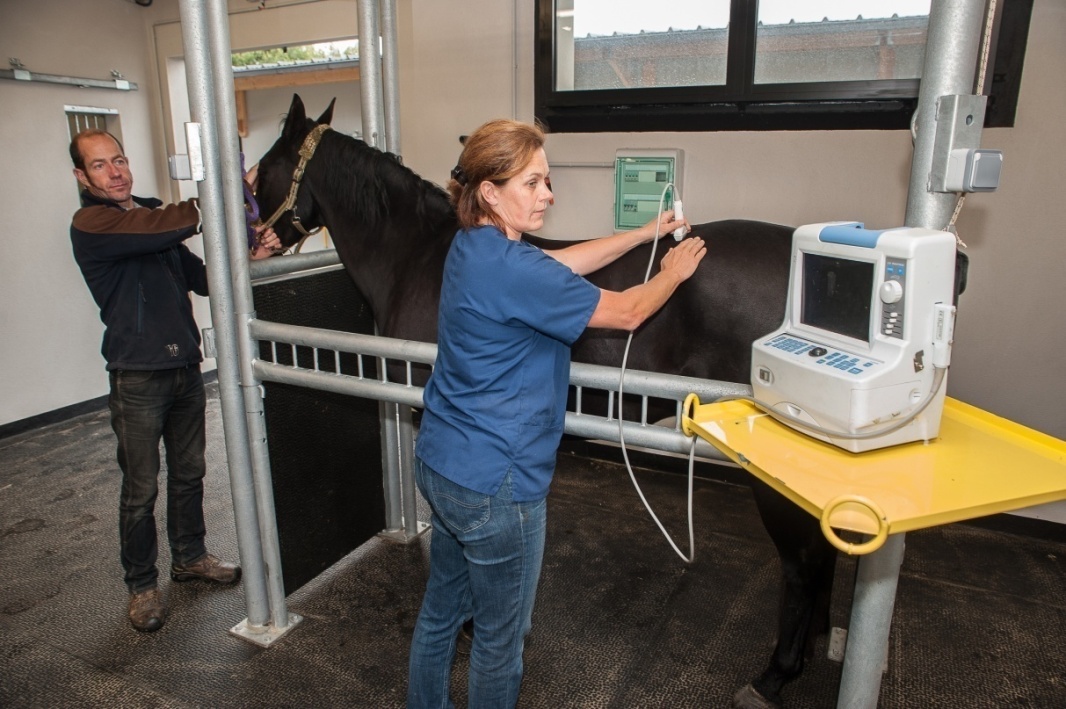 Kockázat-kommunikáció
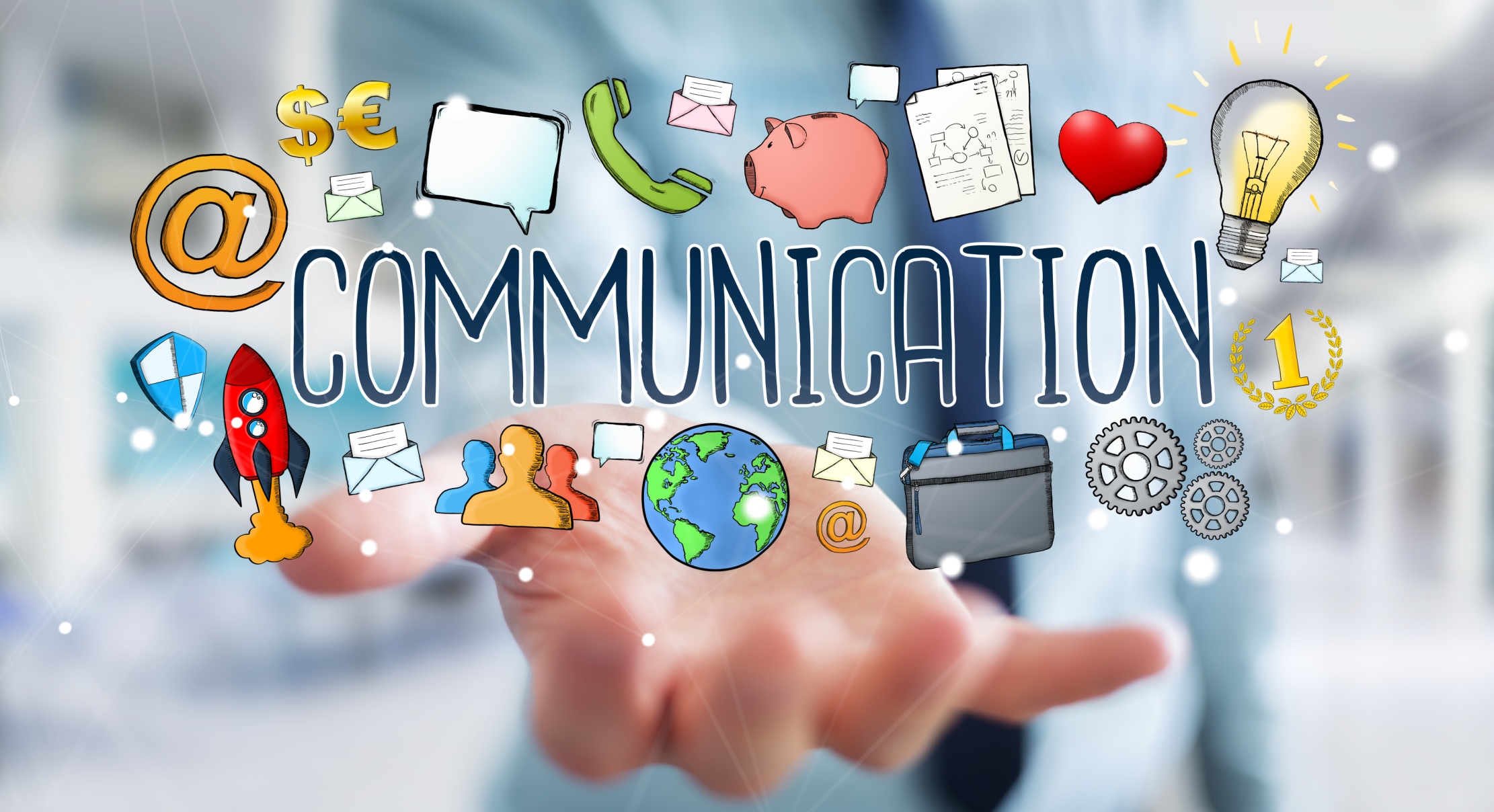 Vázlat
Általános kommunikációs ismeretek – egyéni kommunikáció 

Intézmények kommunikációja

Kockázat kommunikáció  
Rövidtávú kockázat kommunikáció
 válság v krízis kommunikáció

Hosszú távú kockázat kommunikáció
Szemléletformálás, vásárlási és fogyasztási szokások befolyásolása
Kockázat-kommunikáció
Egyén
kommunikációja
Verbális azaz szavak, szöveg – 7 %

Non verbális
Beszéd (hanglejtés, hangszín, hangerősség stb) – 38 %
Egyéb (testbeszéd)  - 55 %
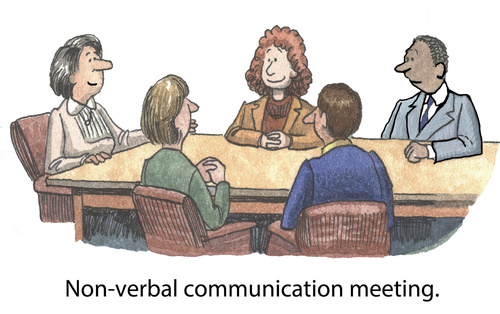 Kockázat-kommunikáció
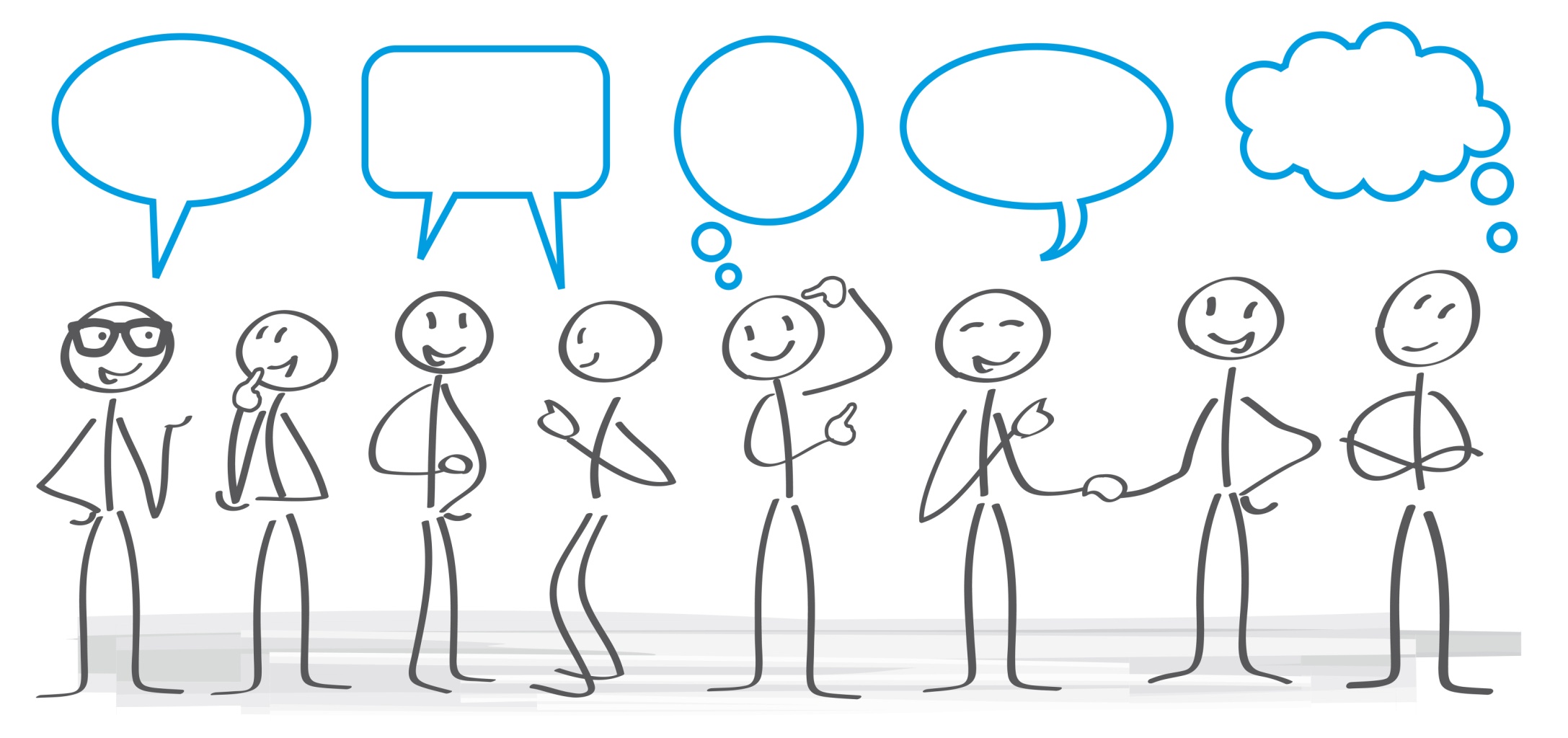 Mi kell a jó kommunikációhoz?
Önismeret
Emberismeret
Kommunikációs technikák
Kockázat-kommunikáció
Intézmény
kommunikációja
Az intézmény termékét akarjuk eladni

Az intézmény reputációját akarjuk megőrizni/növelni (versenytársak)

Kockázatcsökkentés céljából (kockázatkommunikáció)
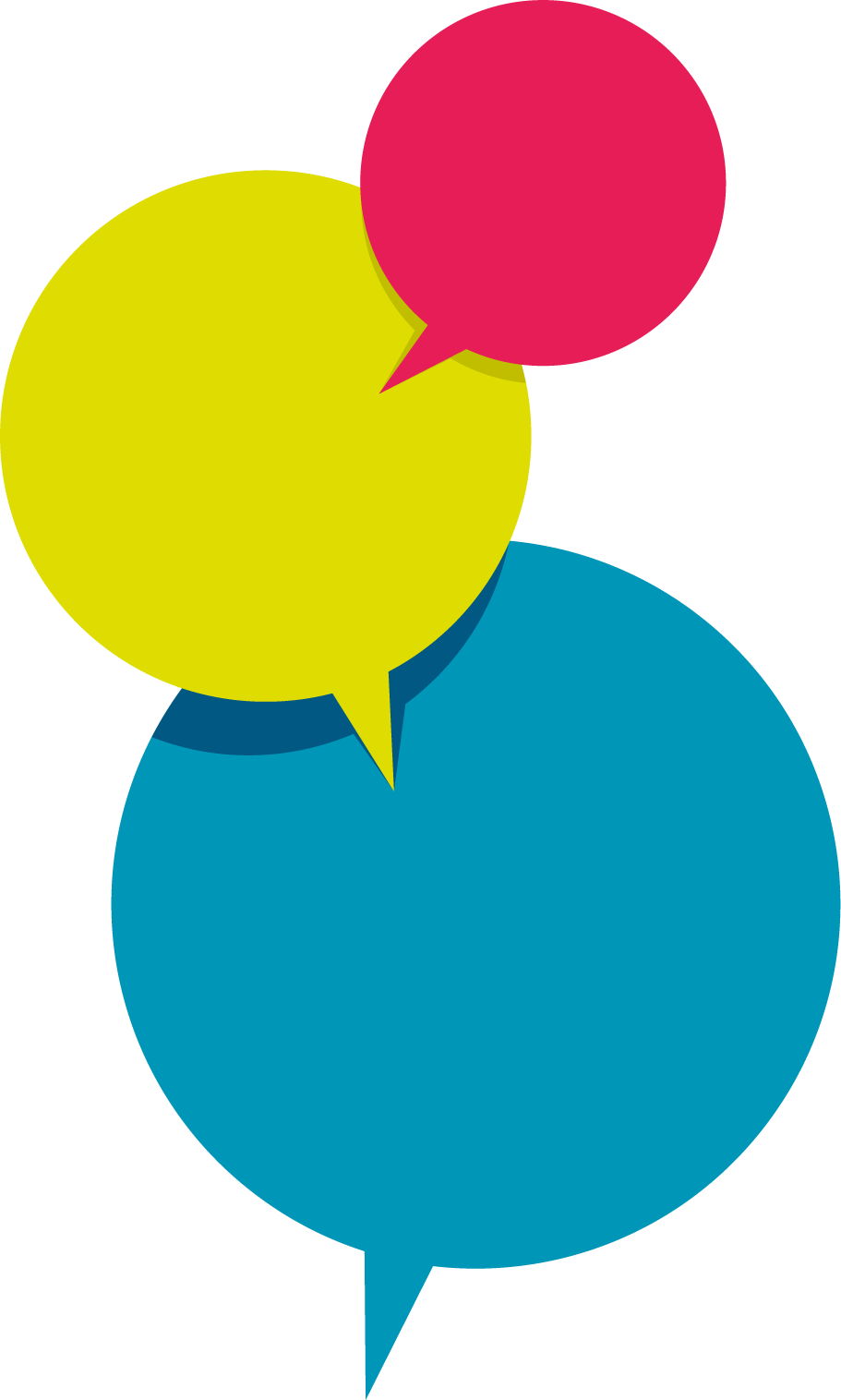 Kockázat-kommunikáció
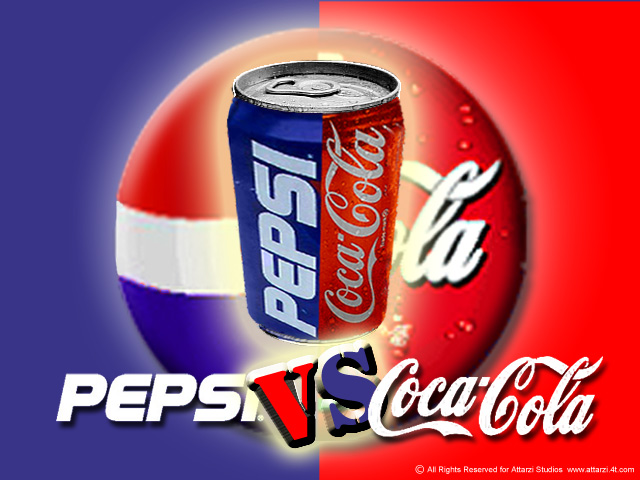 Márkanév ereje
Kockázat-kommunikáció
Kockázat-kommunikáció fajtái
Krízis vagy válságkommunikáció (rövid távú)
Azonnali kockázatcsökkentés, veszélyelhárítás
Túlzott reakciók, pánik kerülése
Kizárólag hatósági feladat

Általános kockázatkommunikáció (hosszú távú)
Prevenció
szemléletformálás
Kockázatelkerülési magatartás erősítés
Kockázat-kommunikáció
Kockázat-kommunikáció alapelvei
Hiteles
Közérthető
Átlátható (kit kell keresni? Mi lett a vége?)
Két vagy többoldalú

Válságban:
Igaz
Gyors
Folyamatosan bővül , ezáltal hiteles marad
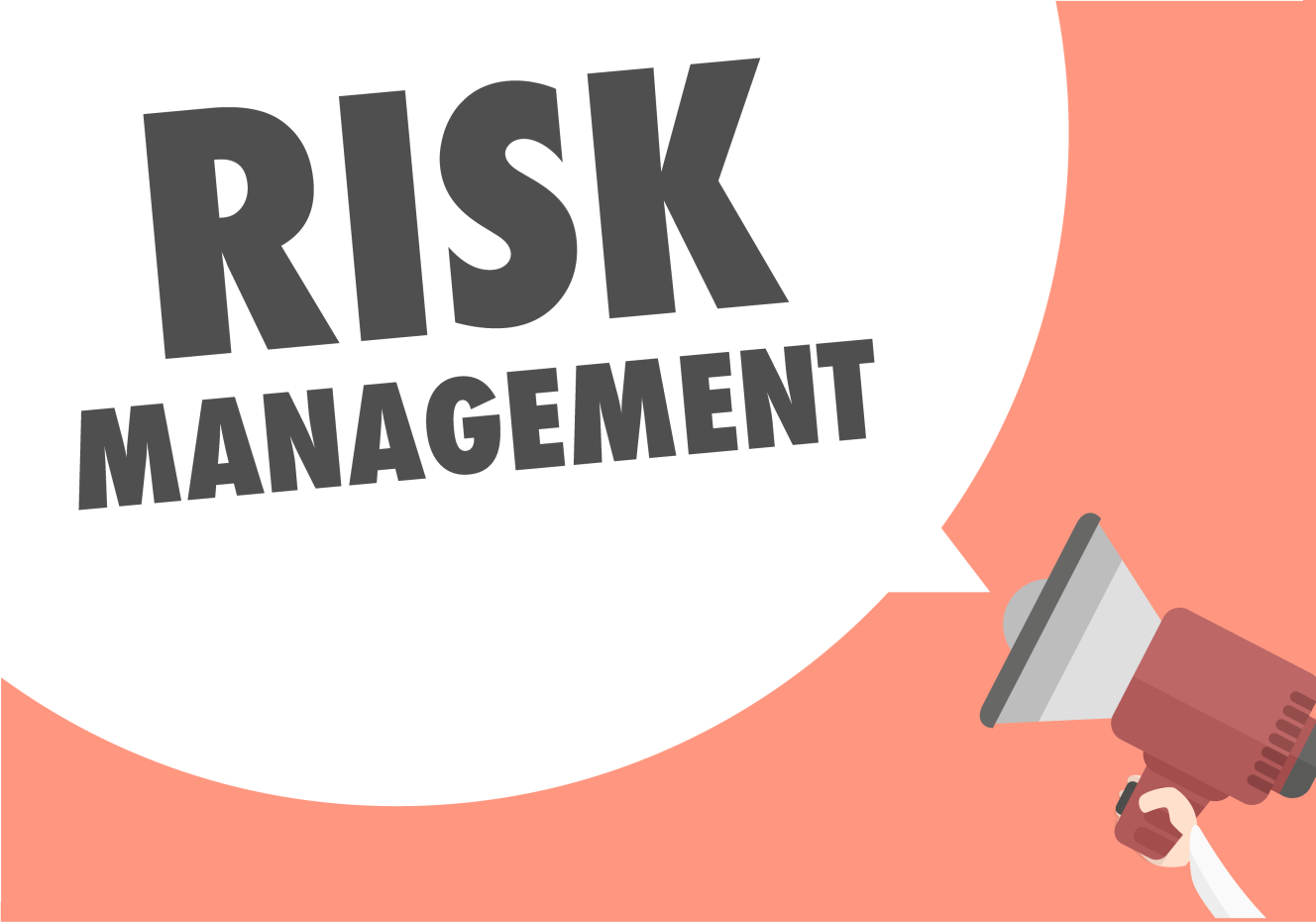 Kockázat-kommunikáció
Mi a válság?
Egy rendkívüli esemény, amelyet nem lehet a napi rutin szerint kezelni

Negatívan érint

De: a veszély egyben lehetőség is


Válságkommunikáció  - kommunikációs válság
Kockázat-kommunikáció
Válság?
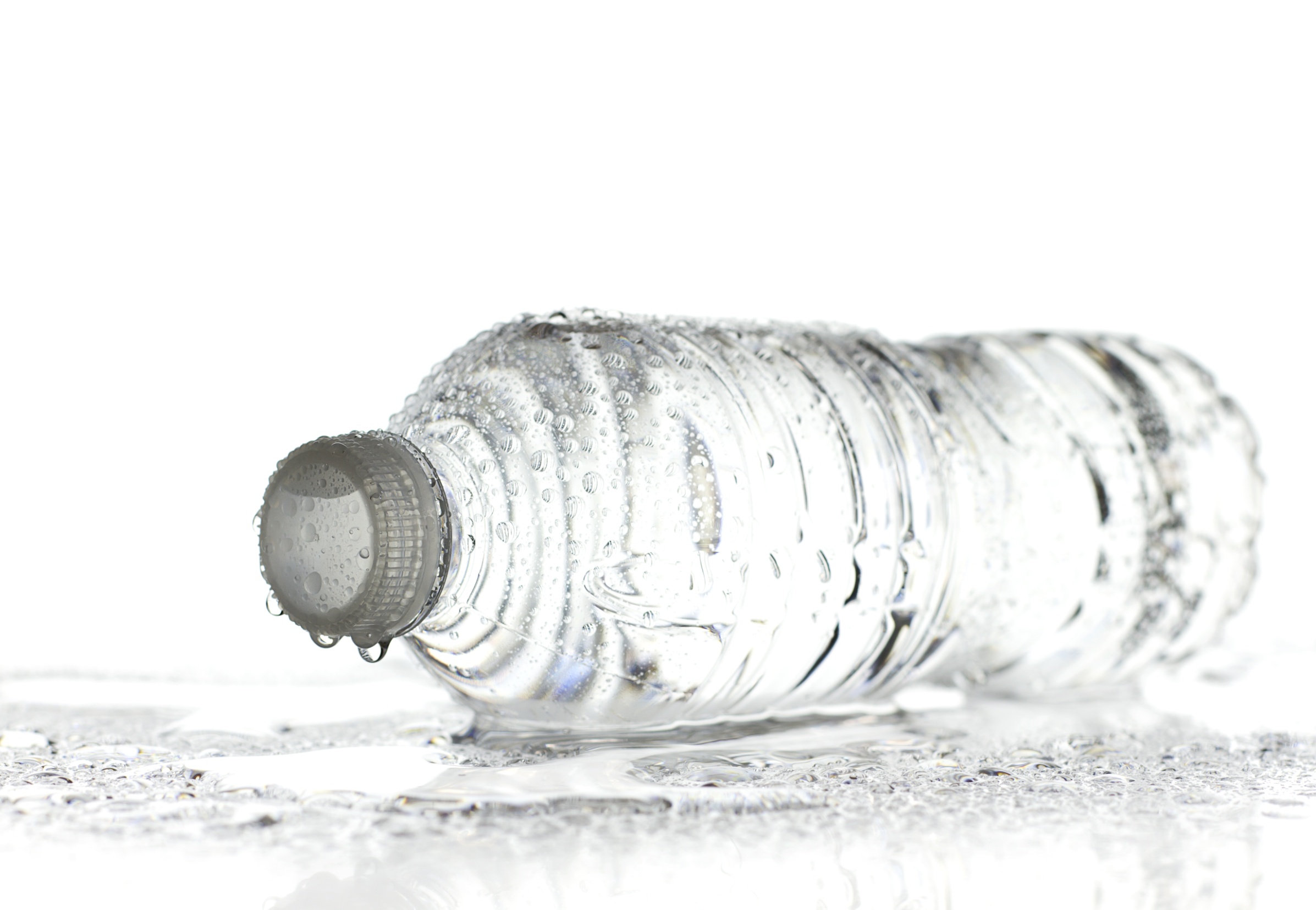 Kockázat-kommunikáció
A válság jellemzői
Meglepetés
Információ hiány
Események üteme felgyorsul
Külvilág mélyrehatóan figyel – véleményt alkot
Vezetés elveszti a kontrollt az események felett
A vezetés rövidtávra összpontosít
Érdekek forognak kockán
Időtartama véges
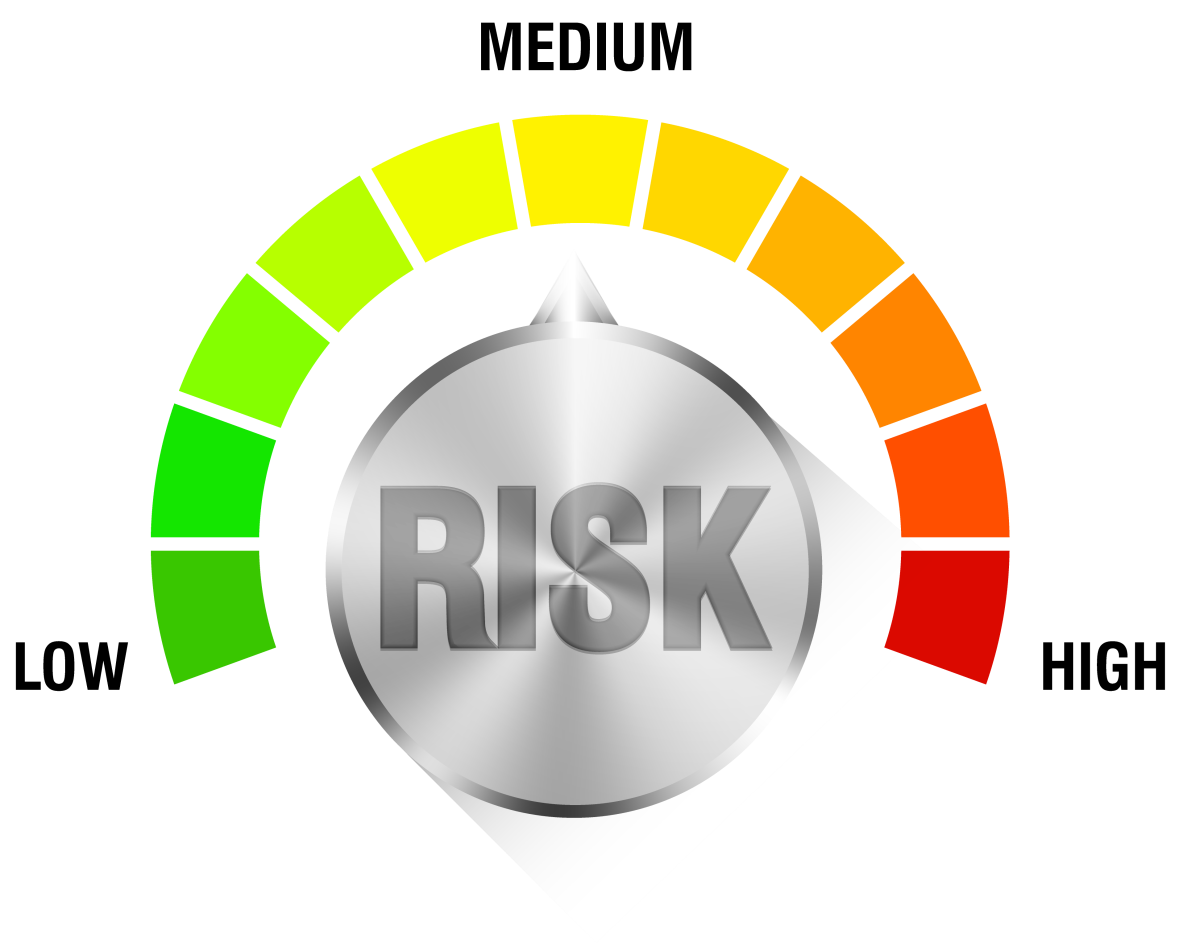 Kockázat-kommunikáció
Eszközök
Sajtóközlemények
Sajtótájékoztató
honlap
FB oldalak, egyéb közösségi média - párbeszéd
Ügyfélszolgálat
Videók
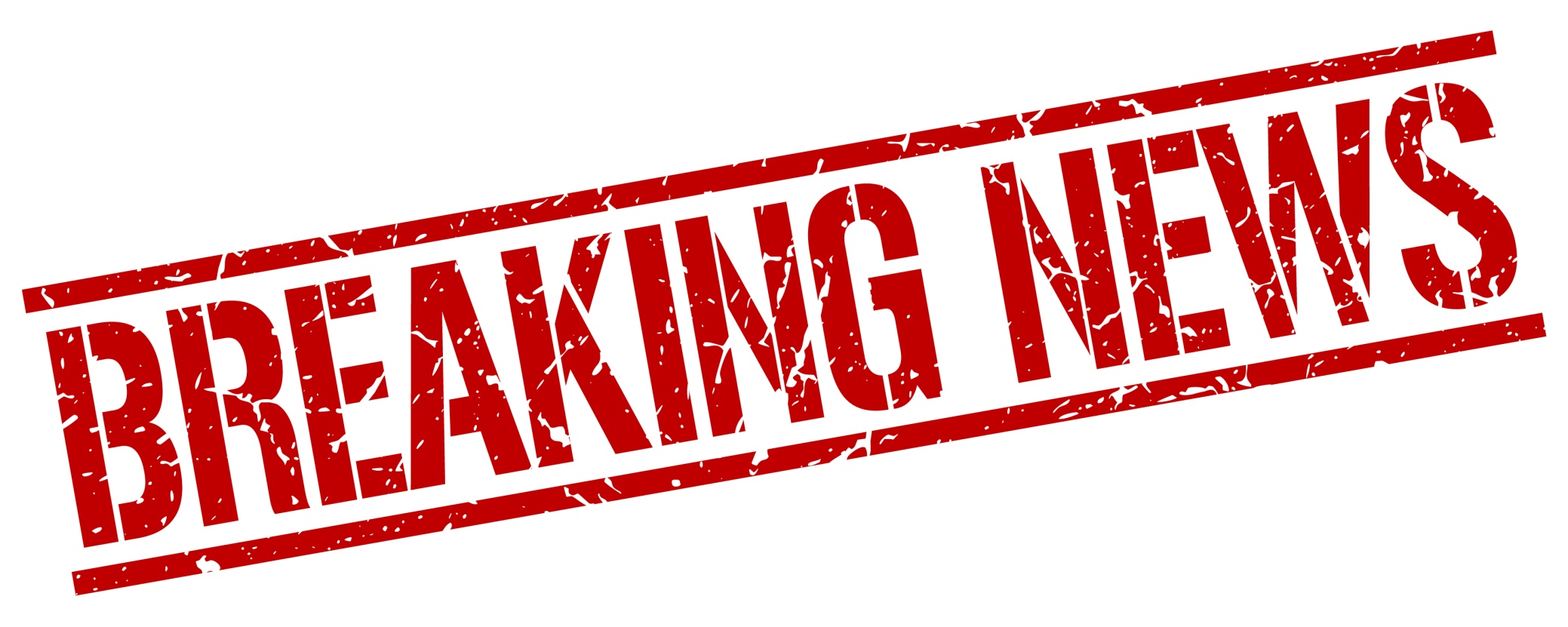 Kockázat-kommunikáció
Kockázat-kommunikáció
2015. nov. 30. Fót – szűrővizsgálat (Dec. 3. NRL  +)
2015. dec. 21. II. vérvétel eng. – Németo. (+/-)
Dec. 29. NRL +
2016. Jan. 11. Ausztria NRL +
Tulajdonos kérésére január 20-án egyedi engedély febr. 29-ig. (helyszín : ÁTI labor Gödöllő)
Márc. 2-án Brüsszel is döntött
Márc. 17. olasz nagykövet
Csinszka
- FKV
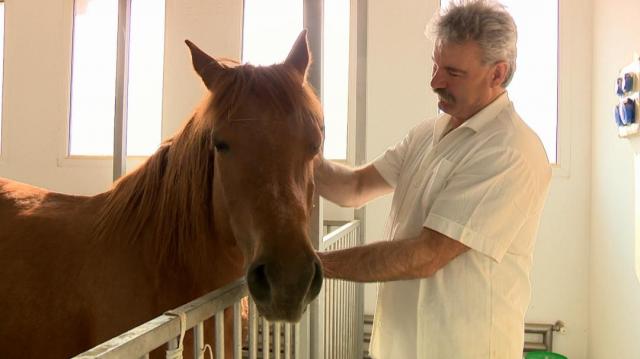 Kockázat-kommunikáció
2016. november - 2017-március
Kockázatcsökkentés
6 főállatorvosi határozat
9 közlemény
150 sajtómegkeresés (72% szóbeli)
OFÁ nyilatkozik
Direkt marketing (szórólap, plakát)
Lakossági fórumok
Kormányhivatalok és kormány
Tematikus aloldal (26 ezer látogató)
Madárinfluenza
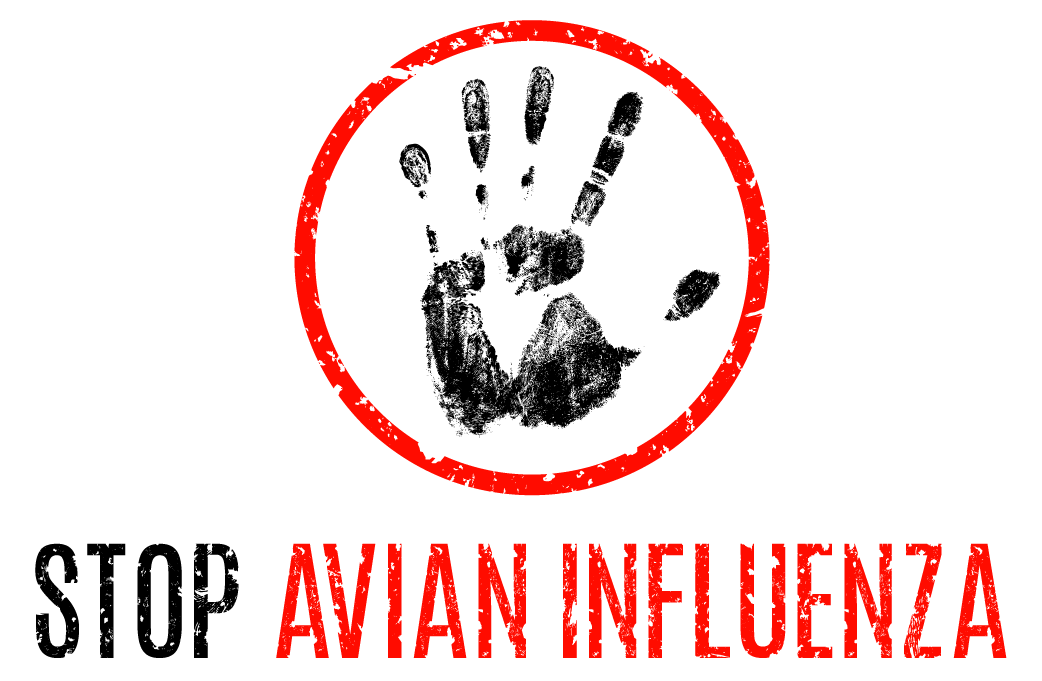 Kockázat-kommunikáció
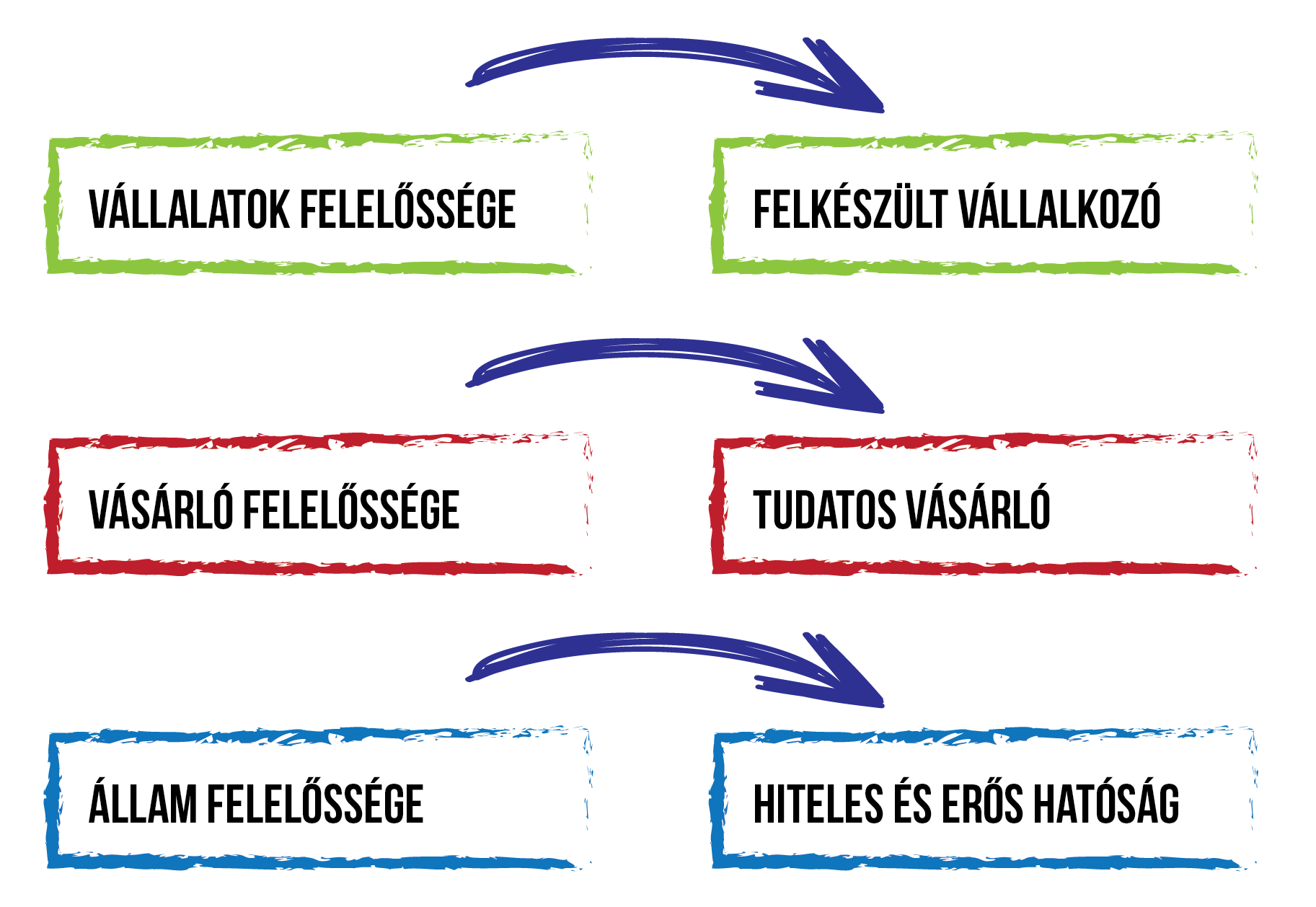 Szemlélet-formálás
–tudásátadás

közös a felelősség
Kockázat-kommunikáció
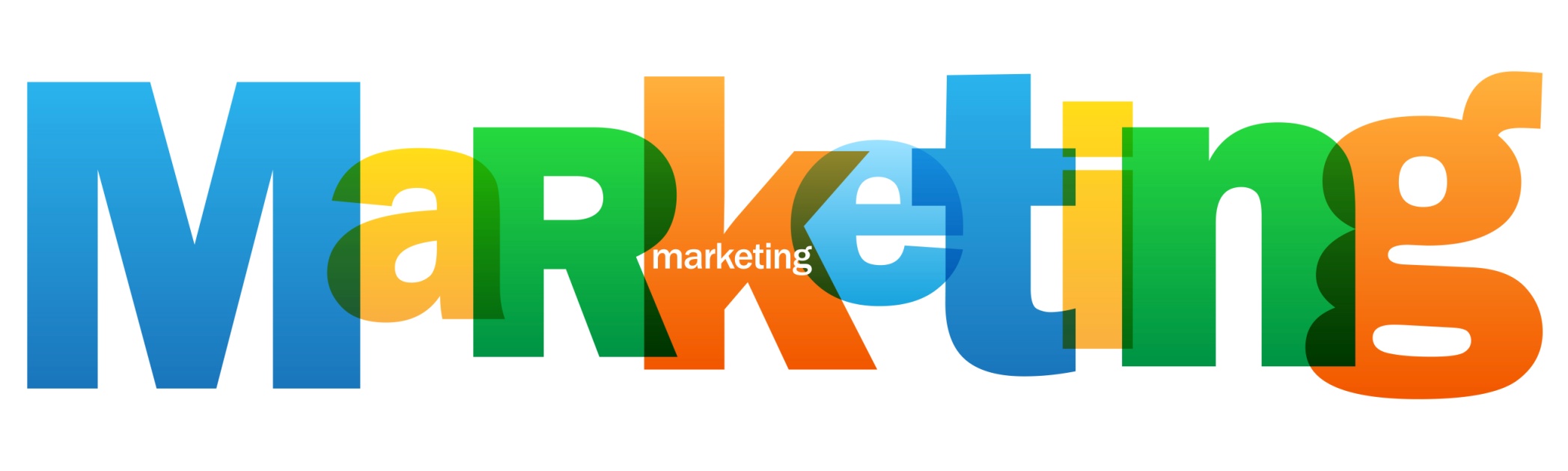 Eszközök
Rövidtávra használt eszközök de másképp
Nyomtatott termékek 
Rendezvények
Edukációs kampányok
Gyermekeknek szóló kampányok
Vállalkozók oktatása (pesztó)
Kockázat-kommunikáció
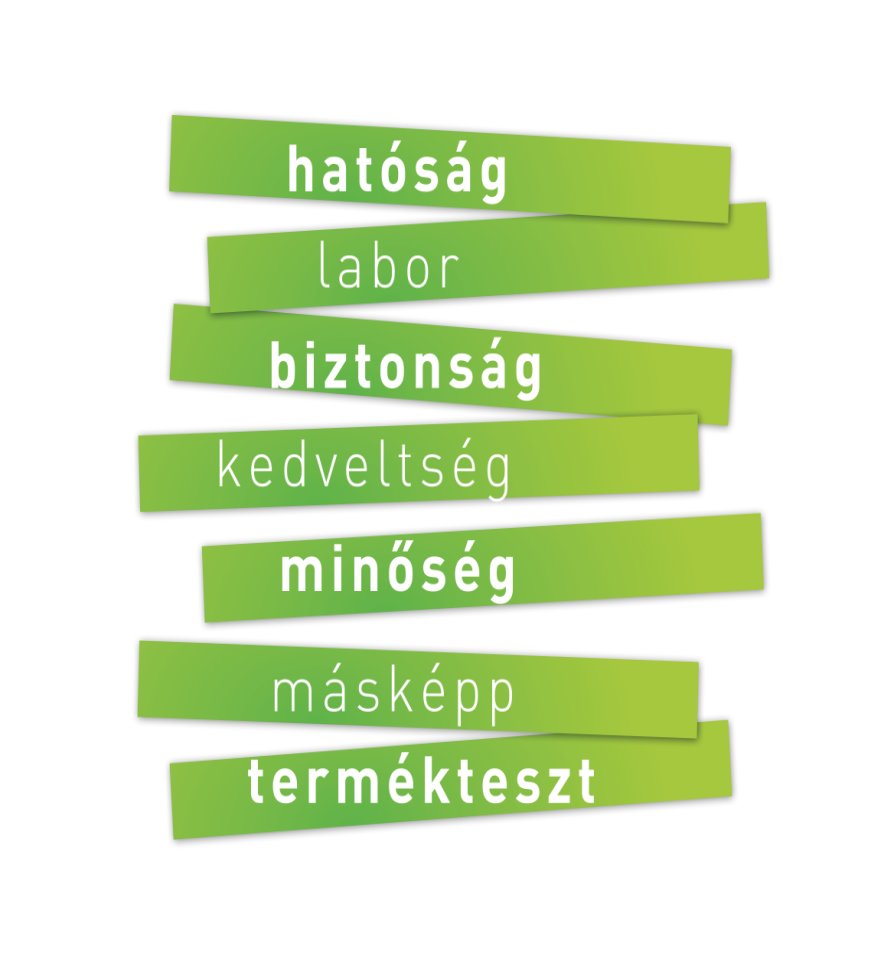 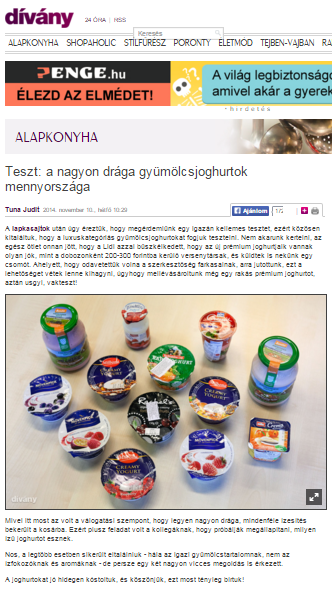 Szupermenta
termékteszt
Kockázat-kommunikáció
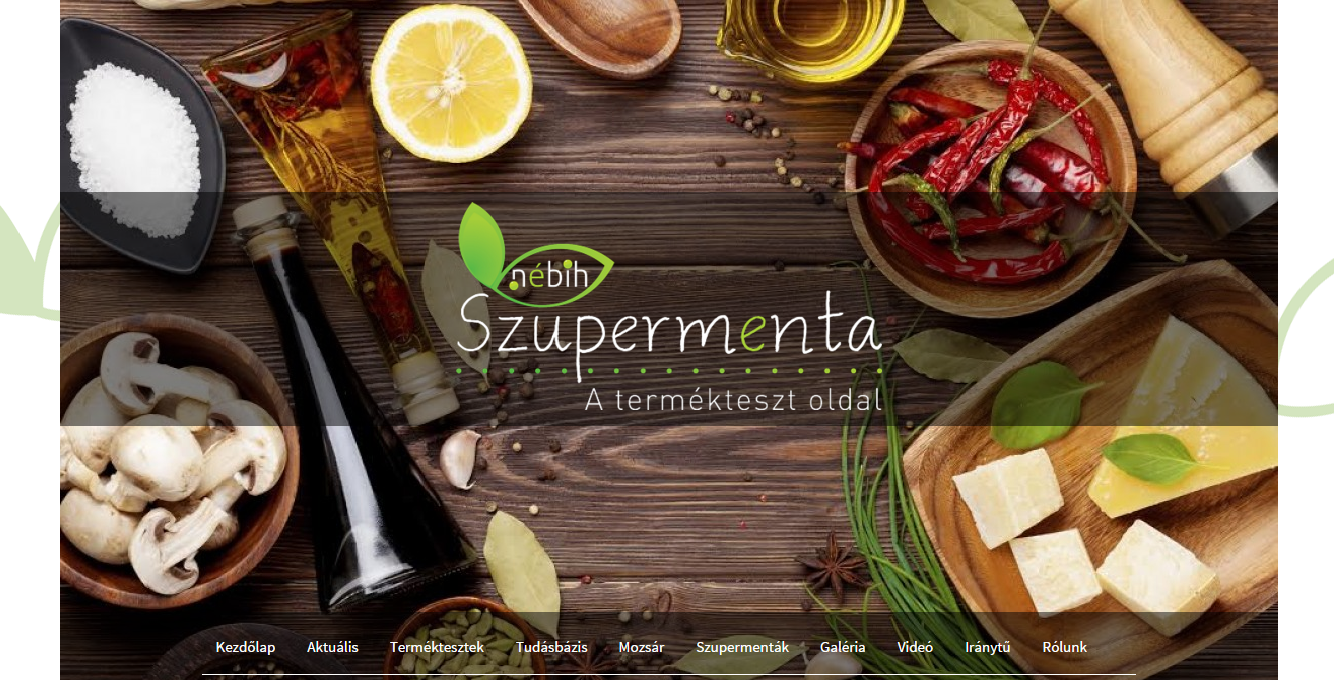 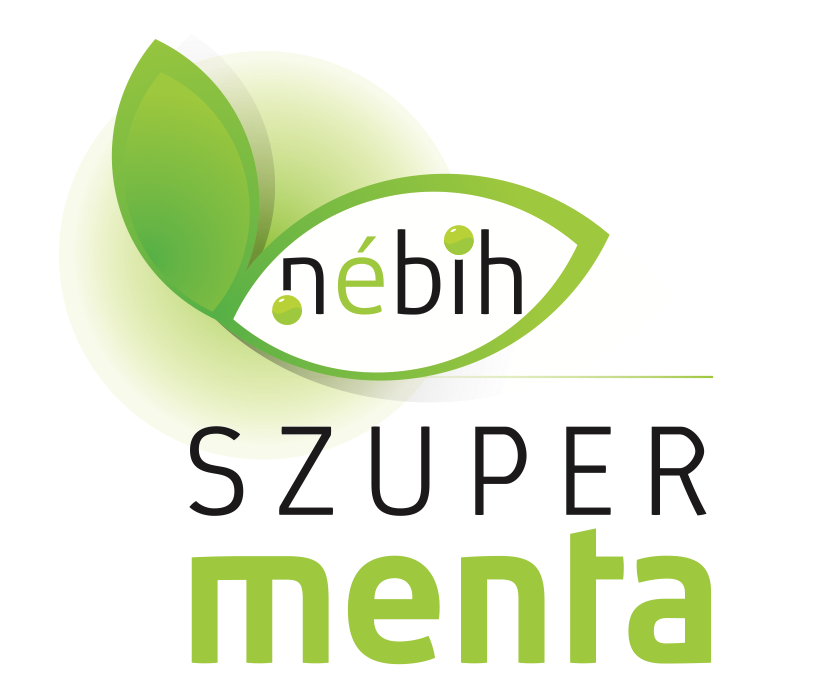 Szupermenta
számokban
2014. novemberi indulás

33 termékkör

900 termék 

közel 18 ezer laboratóriumi mérés

770 kóstoló
Kockázat-kommunikáció
Szupermenta
embléma
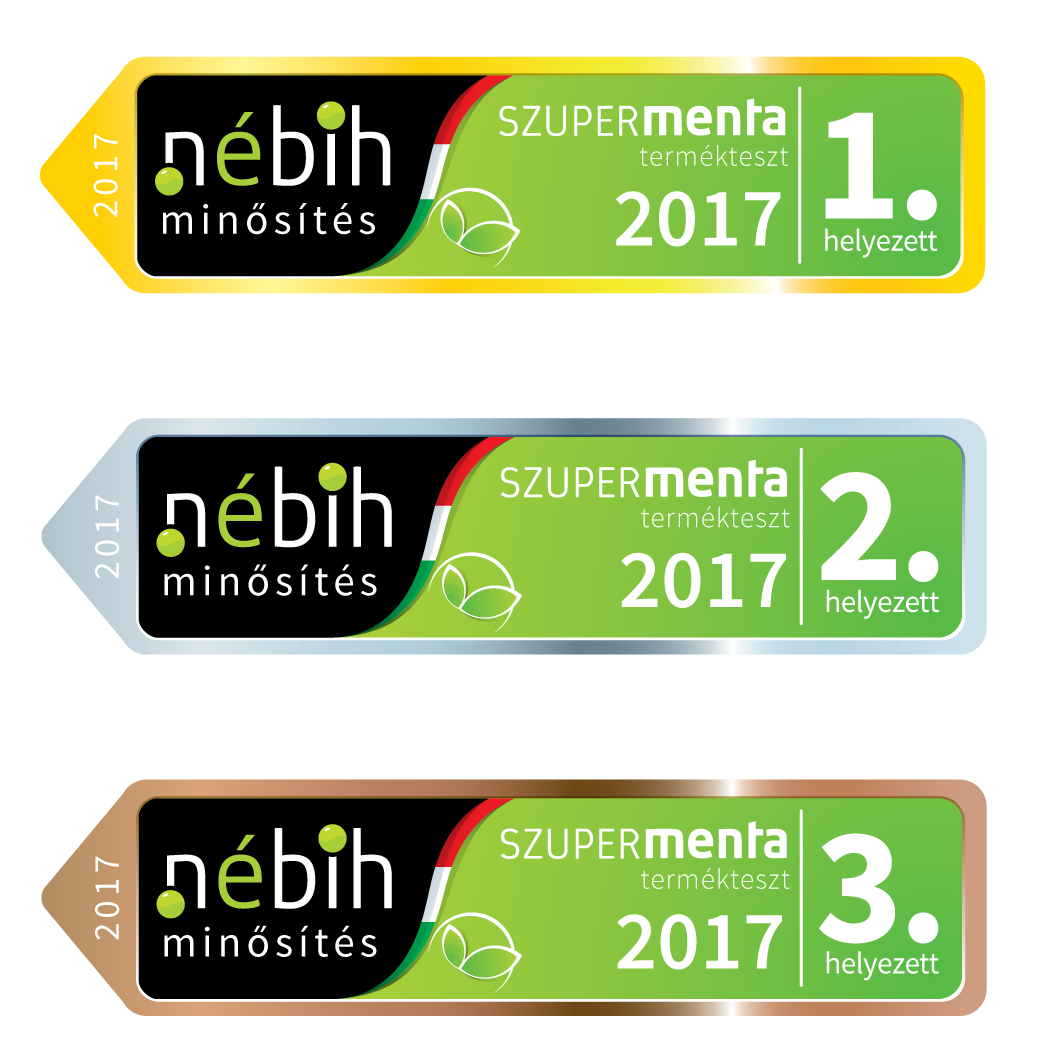 2015 végén került bevezetésre 

első három hely valamelyikén végzett termék

védjegyként funkcionál

gyakorlati felhasználása 2016 óta

A gyártók, forgalmazók körében egyre nagyobb népszerűség

2016 óta 16 megkeresés
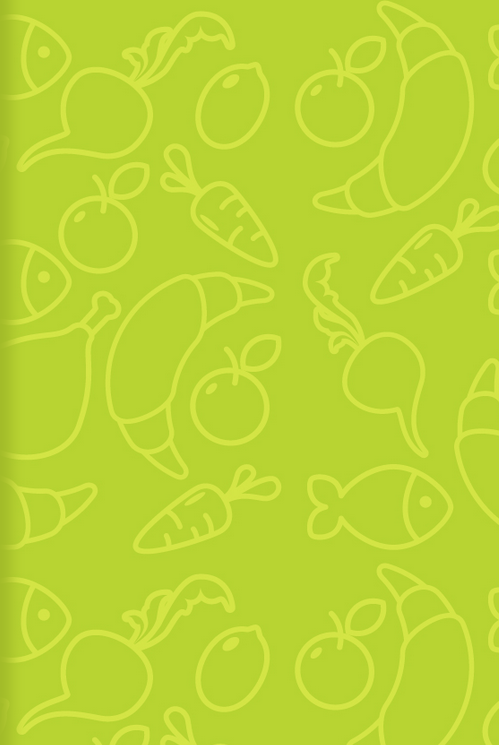 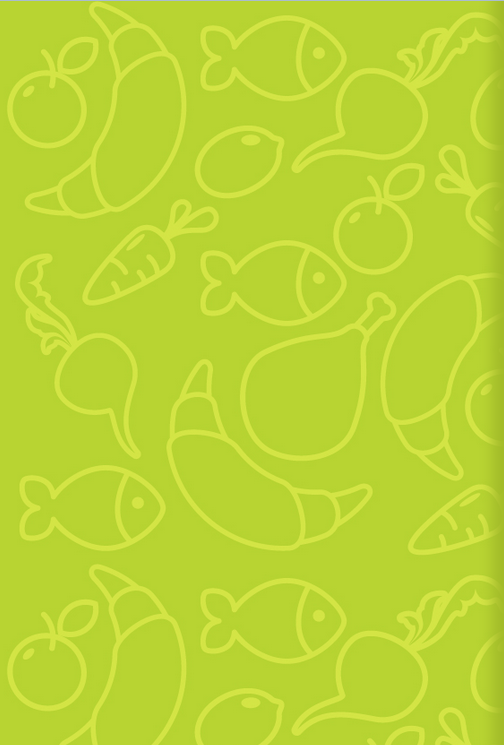 Nyomtatot példányszám:400 000
Konyhaszigetmagazin
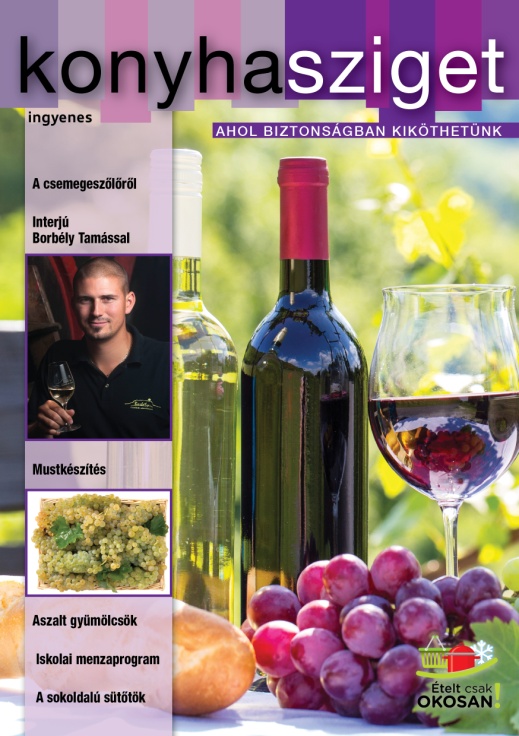 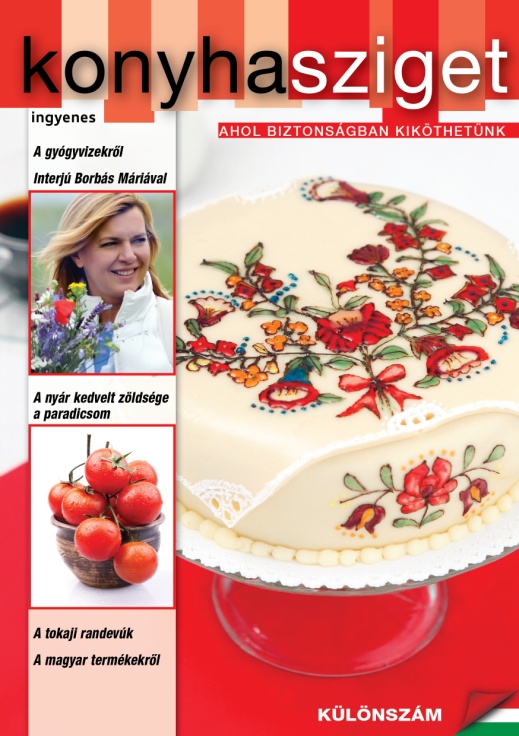 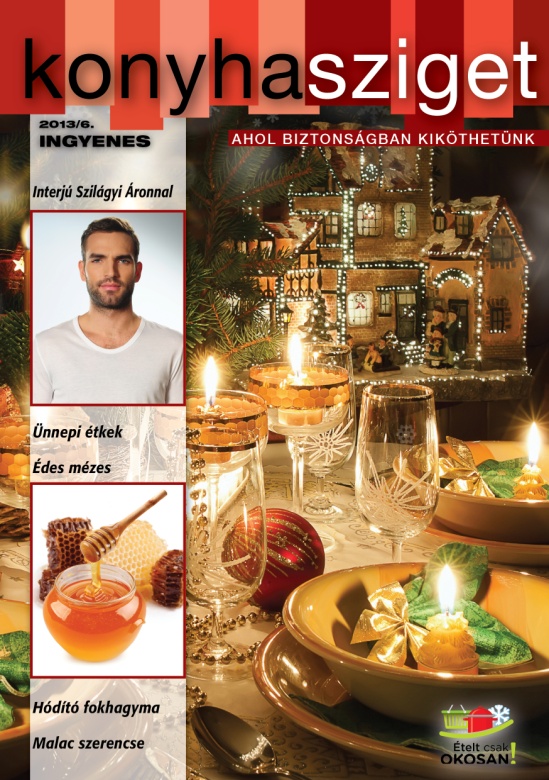 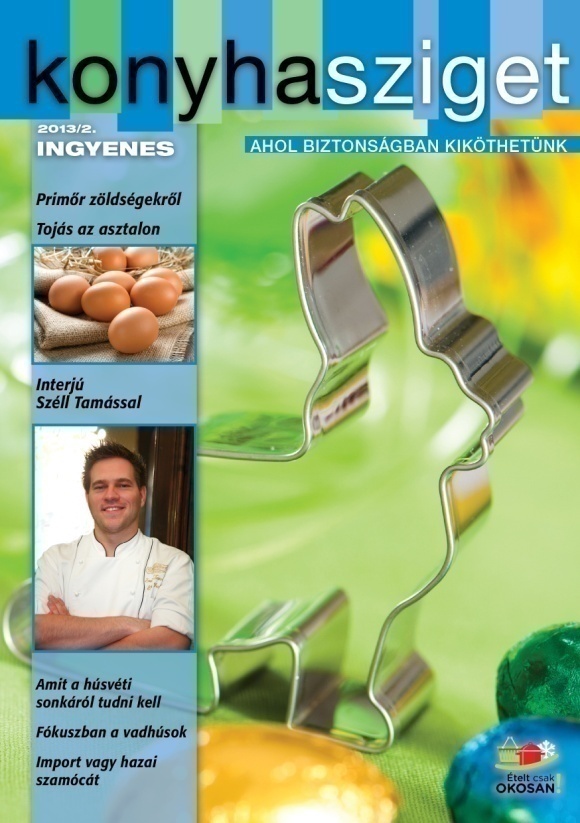 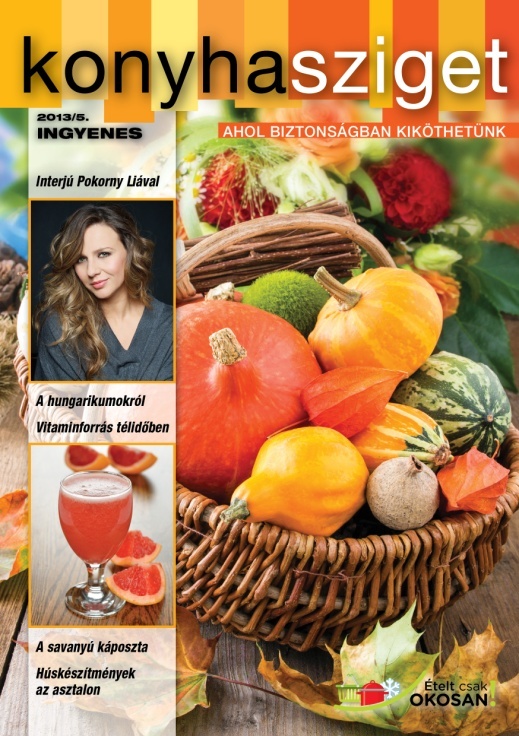 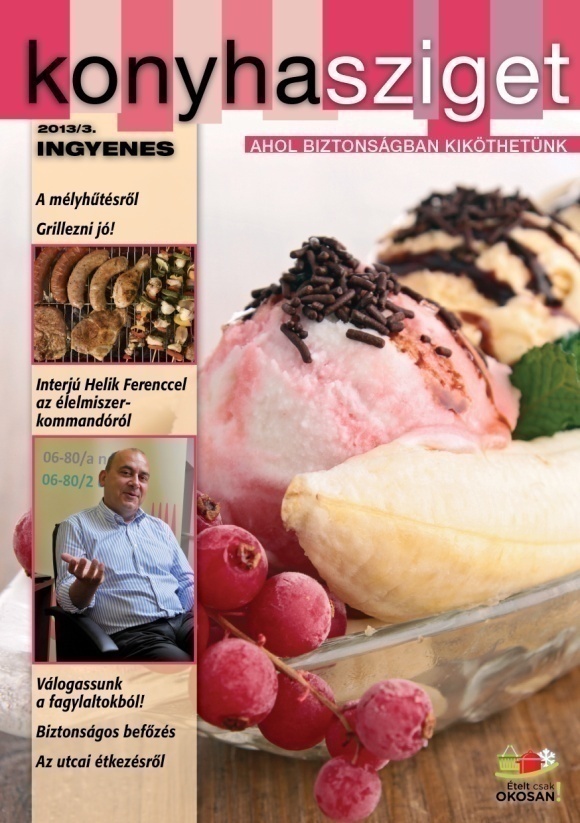 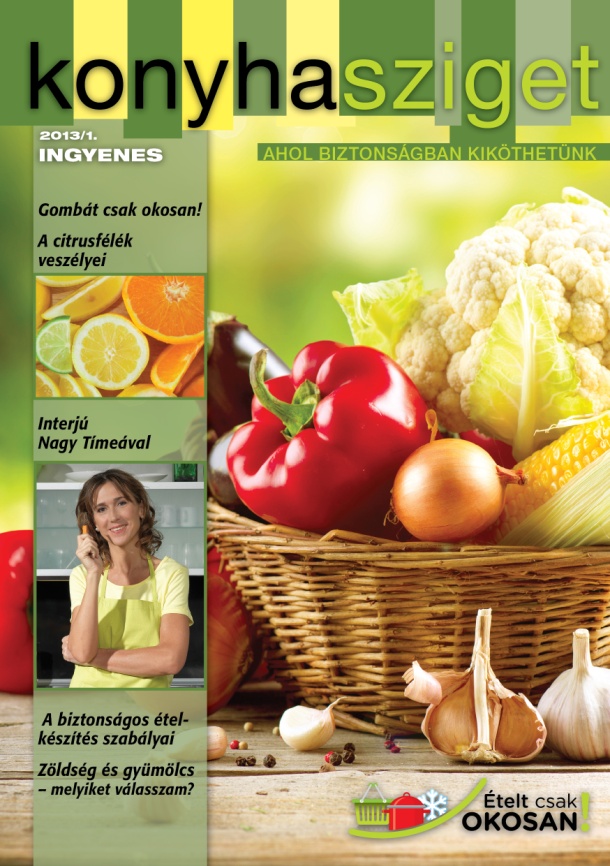 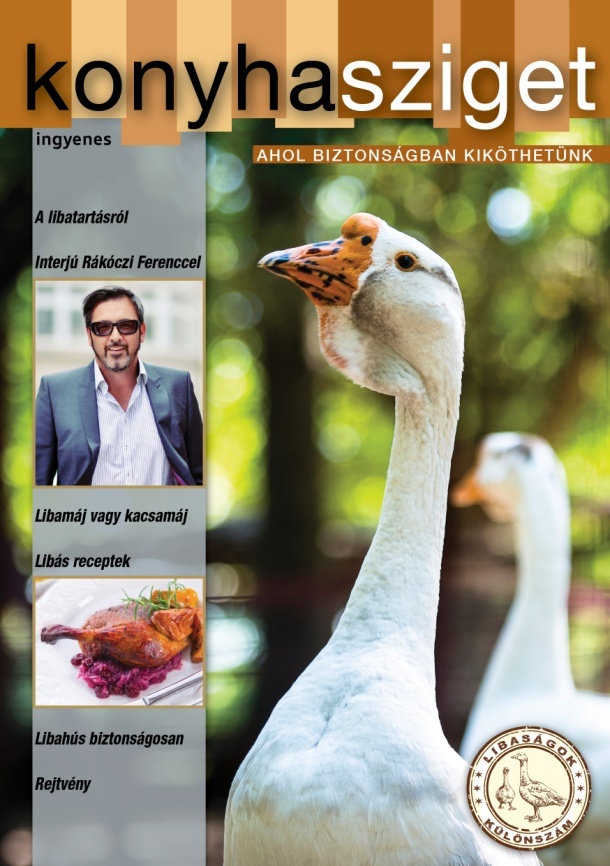 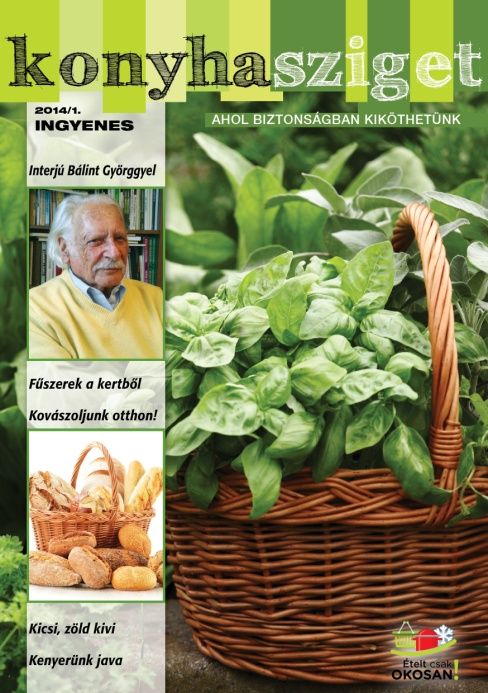 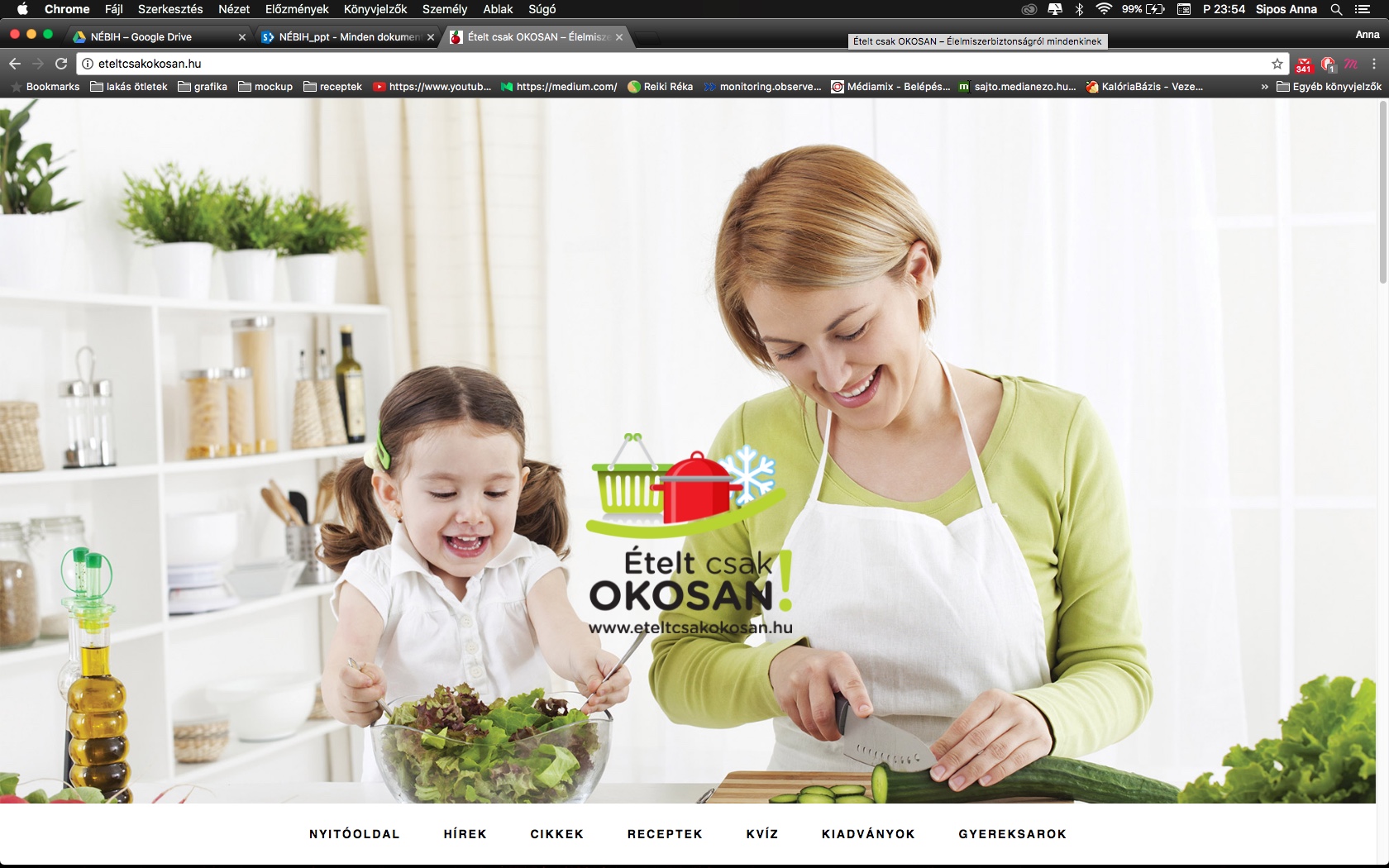 Ételt csak
okosan
Kockázat-kommunikáció
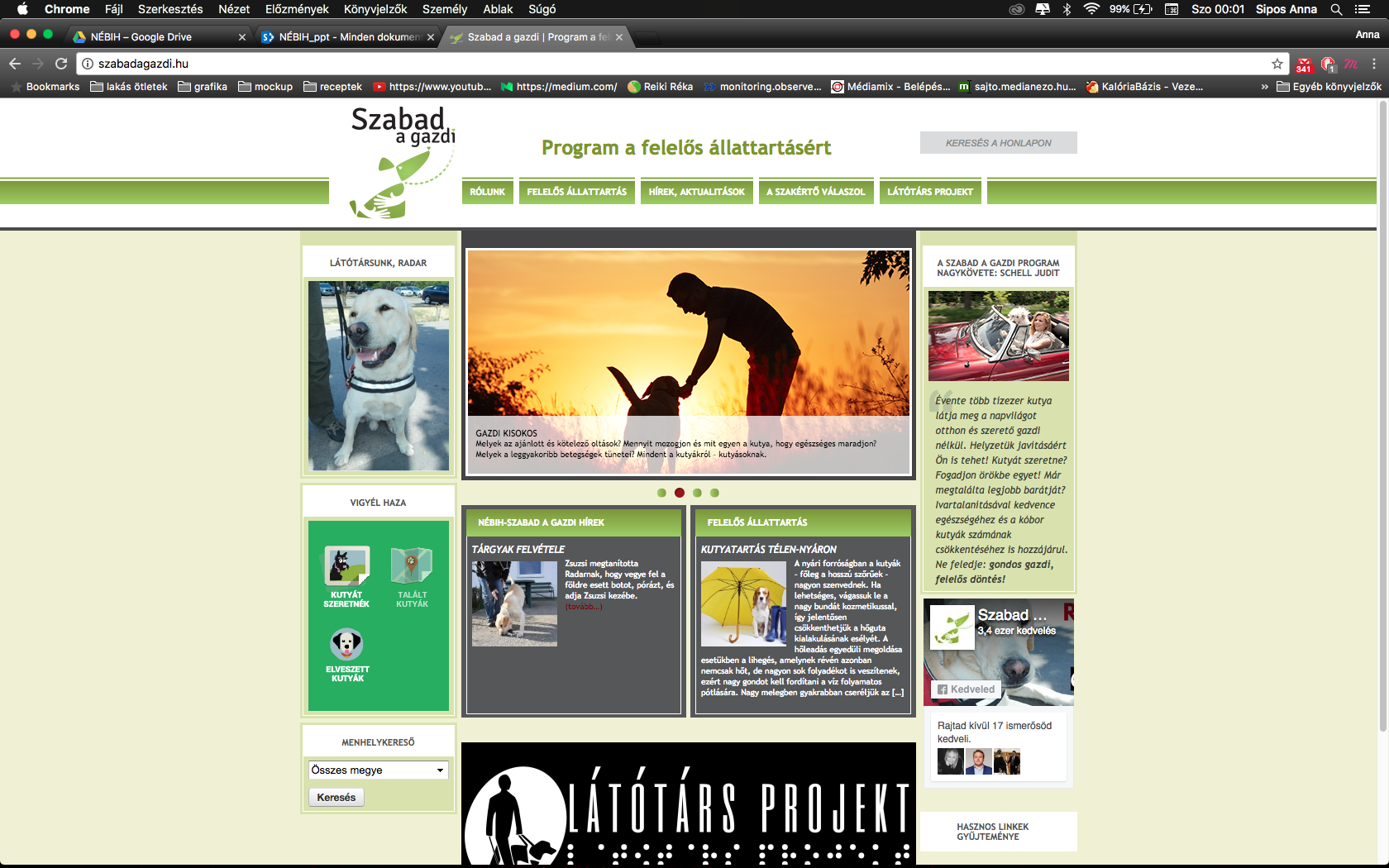 Szabad a gazdi
Kockázat-kommunikáció
[Speaker Notes: A „Szabad a gazdi” kampány pedig arra hivatott, hogy a felelős állattartás szakmai elveit népszerűsítse a nagyközönség számára. 
A kampány idei kiemelt programja a Látótárs projekt. A NÉBIH a Magyar Vakok és Gyengénlátók Országos Szövetségével (MVGYOSZ) együttműködve úgy döntött, hogy a Hivatal örökbe fogad egy vakvezető kutyát, állja a kiképzésének minden költségét, és végigkíséri a vakvezető kutyák nevelésének és kiképzésének, munkába állásának és nyugdíjba vonulásának legfontosabb mozzanatait. Az egész folyamatot dokumentálja, melynek kapcsán fontos, a felelős állattartással és állategészségüggyel kapcsolatos információkat oszt meg a közvéleménnyel, egyben a vakok és gyengénlátók életének a mindennapjaira is ráirányítja a figyelmet.
A Látótárs Projekt célja a figyelemfelkeltés és példamutatás azoknak a szervezeteknek és magánszemélyeknek, akik szintén fontosnak érzik az ügyet, és a vakvezető és más segítő kutyák kiképzésének támogatásával hozzájárulnak minél több ember életminőségének javításához.]
dr. Barna Sarolta
igazgató

NÉBIH
Élelmiszerbiztonsági Kockázatértékelési Igazgatóság
barnas@nebih.gov.hu
portal.nebih.gov.hu
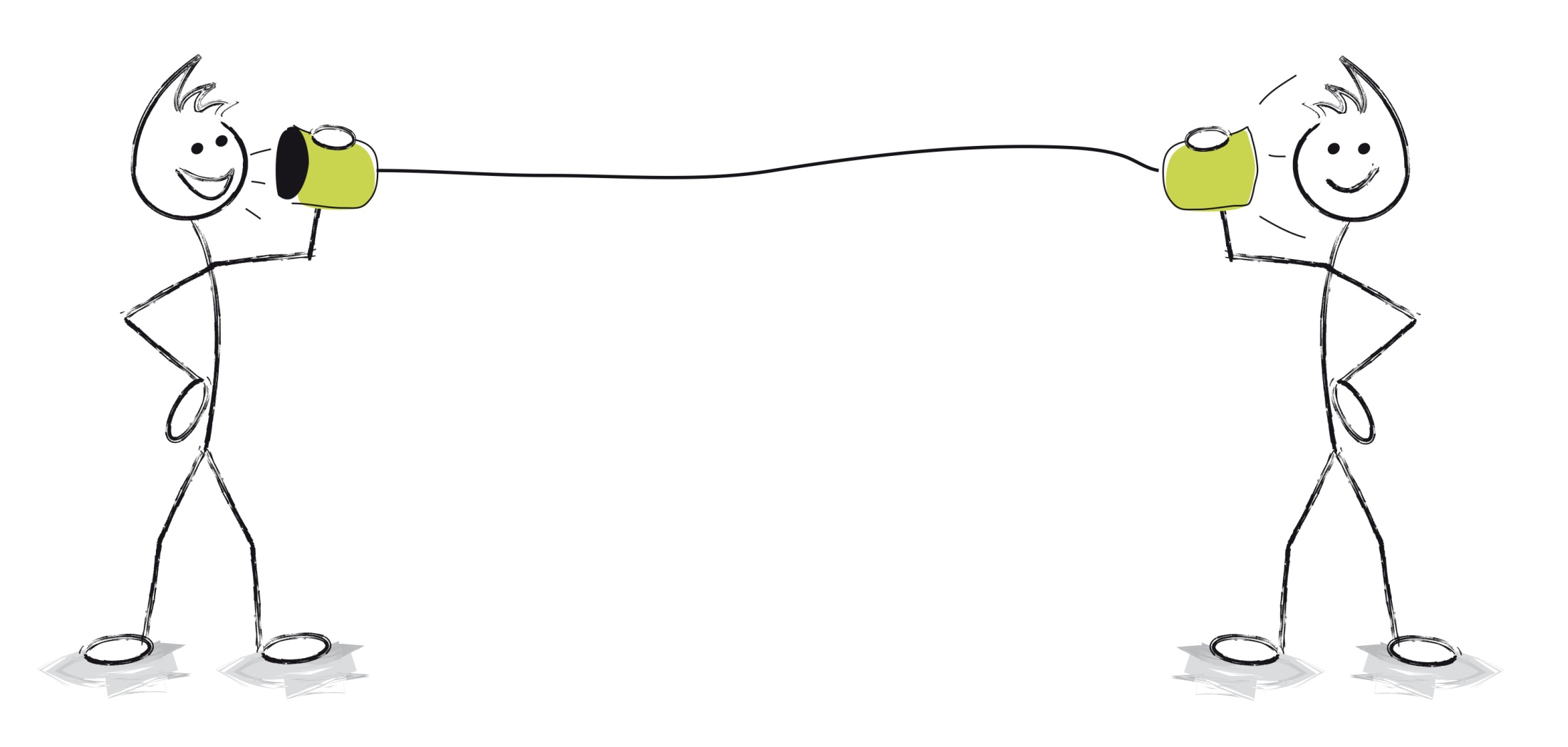